ХОЧУ ПОДАРИТЬ ВАМ УДАЧУ!
Куча подарков для вас, которые пригодятся для привлечения удачи, счастья и успехов!
Для 
начала
дарю
подкову
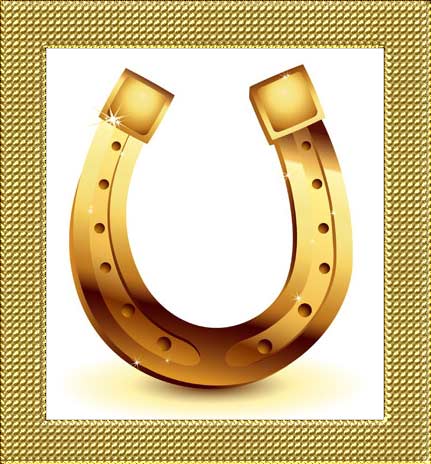 Золотая рыбка
станет лучшим
другом и
помощником в
исполнении
желаний.
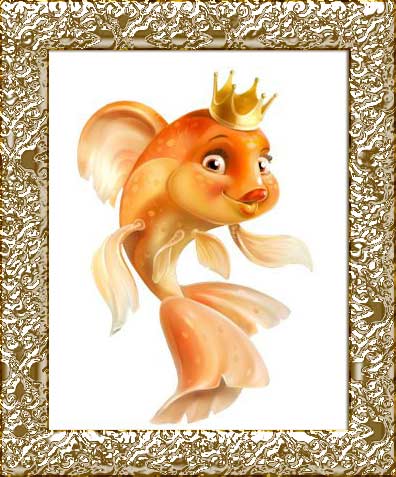 Трехцветная кошка приносит радость в дом.
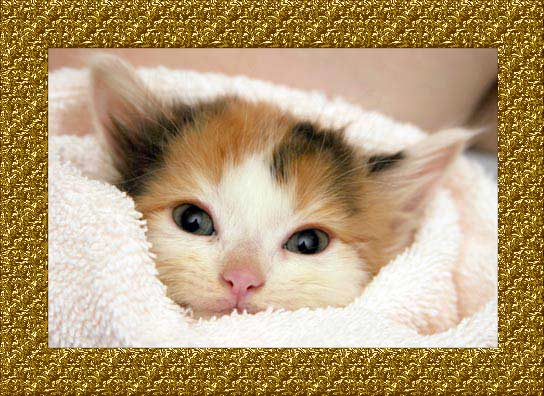 Вот 

вам 

кошка.
Это амур, приносящий счастье в делах сердечных.
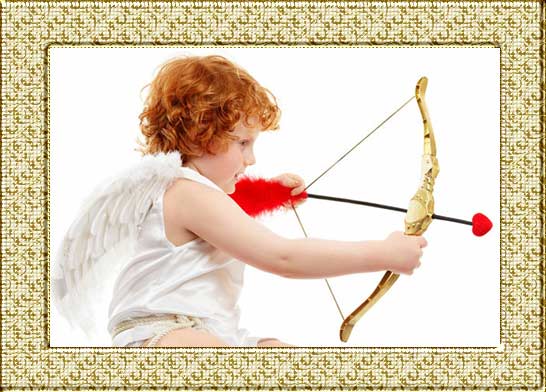 Увидеть двух белых голубей – 
к семейному благополу-чию.
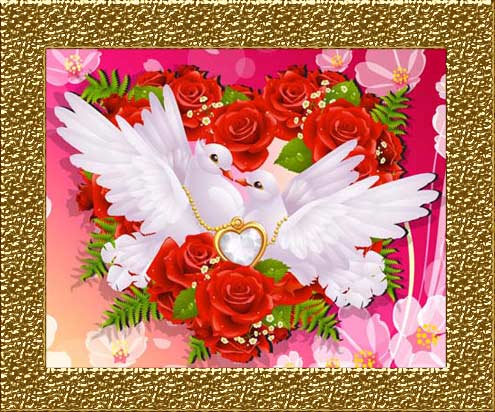 Видеть беременную - к прибыли.
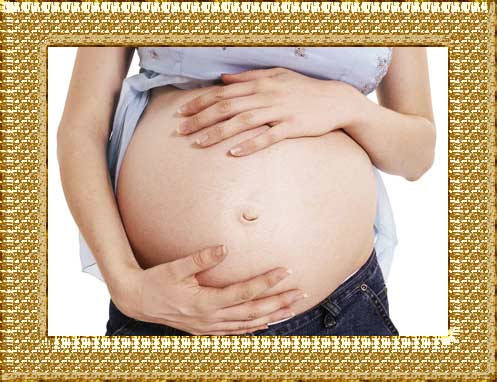 Поэтому 
смотрите
 и
 богатейте!
Двойная радуга к успеху.
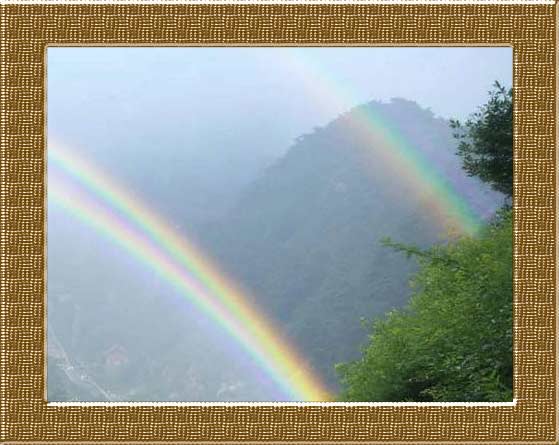 Поздравляю, 
она уже 
перед 
вами.
Четырехлистный клевер самый                         известный символ удачи.
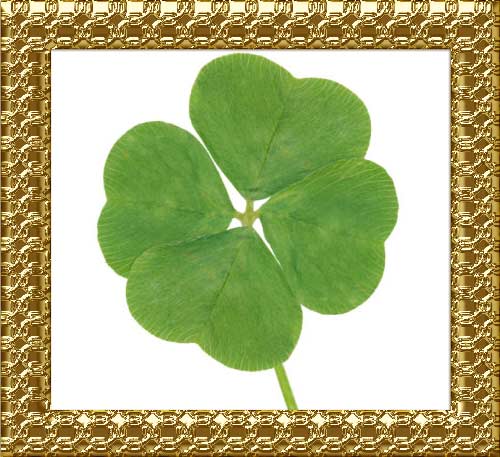 Теперь 
он у 
вас 
есть.
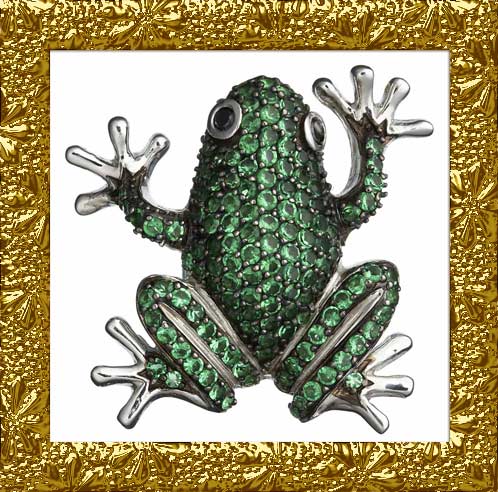 Лягуш-ка прино-сит при-быль.
Дарю вам звезду – смотрите на нее и загадывайте столько желаний, сколько хотите!
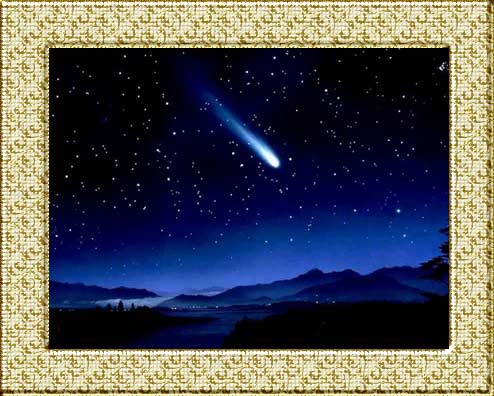 Ещё один ценный атрибут - птица счастья. Приносит в дом уют и мирную обстановку
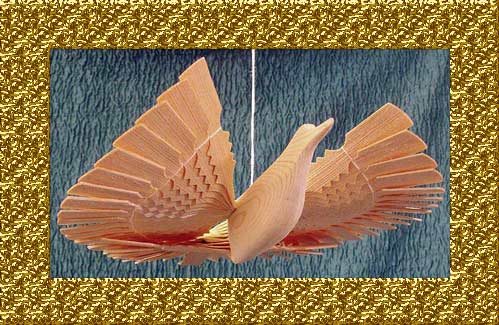 Рог изобилия. Его изображение необходимо, чтобы все начинания завершались удачно.
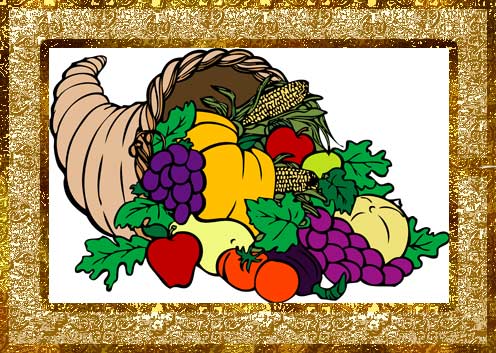 Отличная примета рассыпать сахар - к сладкой жизни. Здесь его настолько много, что он высыпается из вазы.
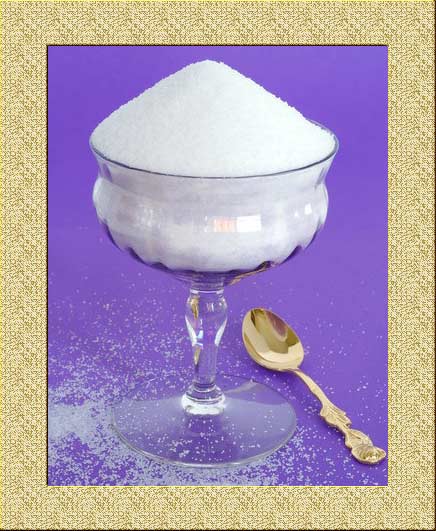 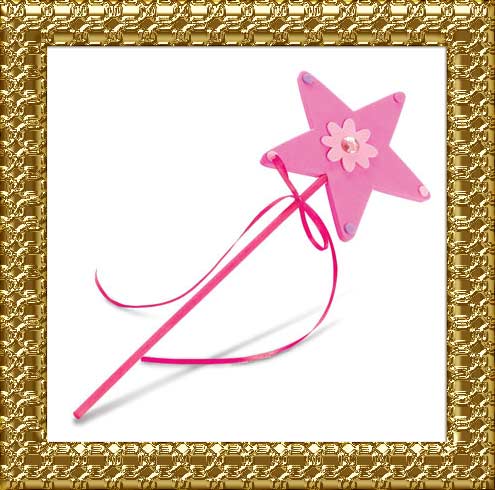 Это самая настоя-щая волшеб-ная палочка.
Золотое яйцо
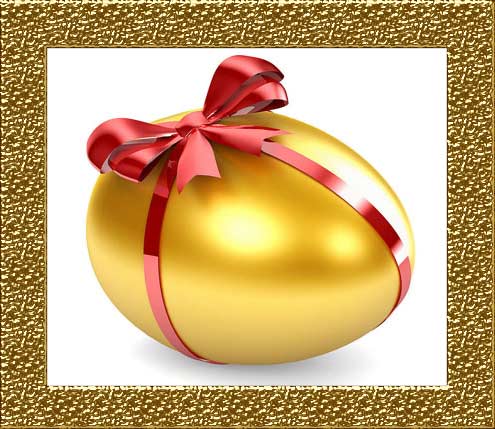 в 
подарок 
на 
удачу.
Если вдруг мир показался унылым и серым - не забудь про розовые очки.
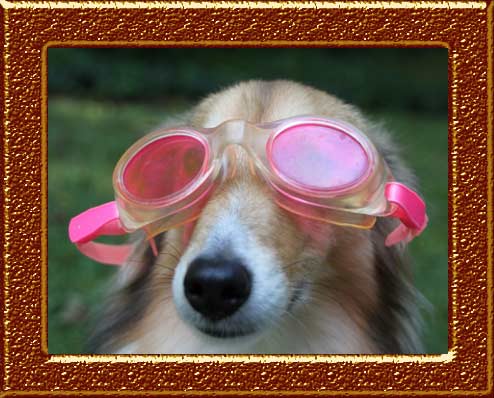 Все сразу станет ярче и веселее!